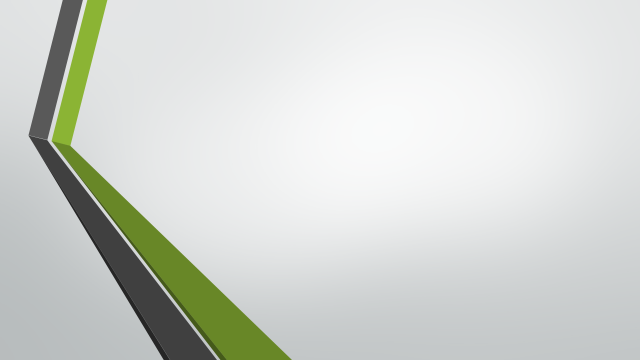 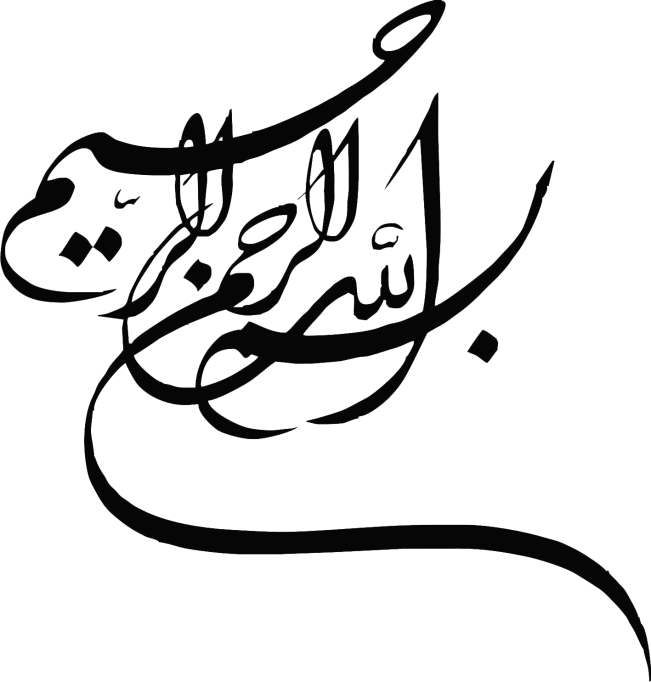 استاد محترم:
خانم صحرائیان
ارائه دهنده :
فاطمه دژاهنگ
موضوع ارائه:
دامنه نوسان قیمت
دامنه نوسان قیمت پایین ترین تا بالاترین قیمتی است که در ان دامنهطی یک یا چند جلسه رسمی معاملاتی بورس قیمت می تواند نوسان داشته باشد و مبنای نوسان قیمت پایانی روز گذشته است.دربورس اوراق بهادار تهران این نوسان درحال حاضر برای سهام عادی +یا-4% نسبت به قیمت پایانی روز قبل است.برای حق تقدم سهام نوسان +یا-7%تعیین شده است.عدم رعایت از دامنه نوسان قیمت در برخی از شرایط خاص با تشخیص بورس ممکن است در یک روز خاص اعمال نشود.مثلا اگر سود پیش بینی شده هر سهم تغییر یابد در روز بازگشایی نماد معاملاتی سهم دامنه نوسان قیمت اعمال نشود.اعلام سود نقدی نیز از مواردی دیگری است که ممکن است در روز بازگشایی نماد دامنه نوسان اعمال نشود.در معاملات عمده و معاملات بلوکی نیز محدودیت قیمتی سهم رعایت نمیشود.
بدون.
با آرزوی موفقیت روز افزون
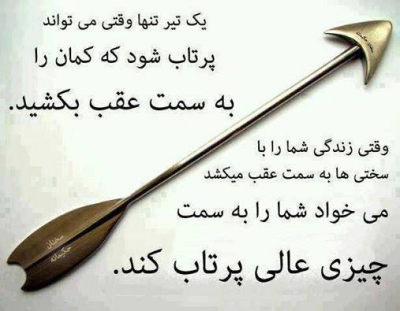